Mikä on tärkeää, mikä ei?
First 36.7 workshop
12.2.2020
Joonas Sandholm
Veneen varustaminen
Hinta
Hyöty
90% ilman isompia investointeja
Hinta
Hyöty
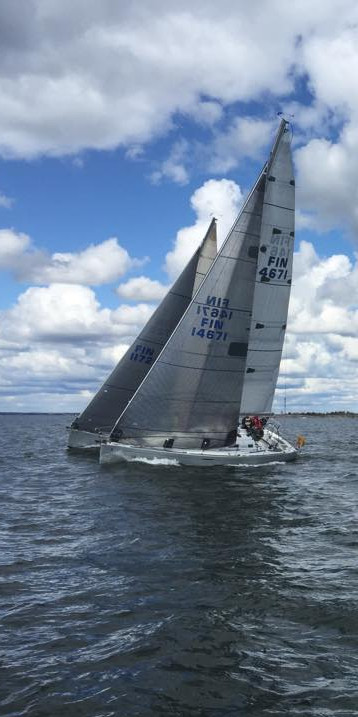 Fokus 2-3 asiassa per kausi
Vendat: slow-fast-slow, exit-kulmat, release+skuuttaus, painonsiirto
Ylämäkiajo: vastuut, kommunikaatio, kallistuskulma, hienosäätö, levanki, hekki, yms.
Alamäkiajo: kommunikaatio, polaarit, ilman puomia ajo, jiipit ja exit-kulmat, rajojen hakeminen
Purjeiden ja rikin trimmaus eri keleissä (fokka vs. genua)
Kommunikaatio ja vauhdinpito
Startit: taktiikka ja ajoitus
Vaihdelaatikko: +-5astetta, +- 0.5 solmua
Taktiikka, strategia
Yhteisistä vesitunneista eniten irti:
Otetaan selvää asiasta (Speed&Smarts, artikkelit netissä, kokeneet purjehtijat)
Puntaroidaan vaihtoehdot
Sovitaan mitä lähdetään tekemään
Käydään testaamassa eri keleissä
Analyysi: feel, keskustelu, (videot, trackit)
Ajetaan toisia 36.7 veneitä vastaan
Toteutuksen edellytykset ja esteet
Sovitaan mikä on hyvä, luodaan kieli
Vakiinnutetaan toimintatapa
Miten minimoidaan menot?
Purjeet
Ei anneta lepatella, ollenkaan
Isopurje pois mastolta, laskostetaan puomille
Purjeiden päällä ei kävellä eikä niiden päälle pinota mitään
Käytetään tuuleen sopivia purjeita
Purjeet viikataan rannassa
Vahinkoja tulee, pienetkin reiät/repeämät kannattaa korjata heti ennen kuin niistä tulee suuria
Vältetään tilanteiden eskaloituminen
Kaikki kalusto tsekataan, huolletaan säännöllisesti ja korjataan heti jos havaitaan poikkeamia. Pienet ongelmat usein eskaloituvat ja silloin tulee kalliimpia vahinkoja
Ongelmien sattuessa on hyvä rauhoittaa tilanne ennen jatkamista
Sovitetaan manööverit ja niiden nopeus saatavilla olevan miehistön toteutuskykyyn